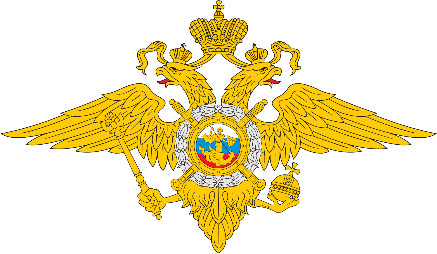 УПРАВЛЕНИЕ ПО ВОПРОСАМ МИГРАЦИИ 
МВД ПО РЕСПУБЛИКЕ КАРЕЛИЯ
ПРИЗНАНИЕ ИНОСТРАННОГО ГРАЖДАНИНА ИЛИ ЛИЦА БЕЗ ГРАЖДАНСТВА НОСИТЕЛЕМ РУССКОГО ЯЗЫКА
Носитель русского языка – это лицо, владеющее русским языком и повседневно использующее его в семейно-бытовой и культурной сферах
Приказом МВД по Республике Карелия от 14.07.2020 № 259 утверждена Комиссия МВД по Республике Карелия по признанию иностранного гражданина или лица без гражданства носителем русского языка
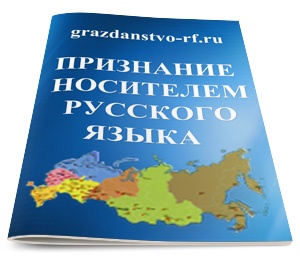 ЗАЯВИТЕЛИ 
дееспособные иностранные граждане и лица без гражданства, достигшие 18 лет
постоянно проживающие на территории РФ, т.е. имеющие вид на жительство и регистрацию в РФ

*Заявление подается не позднее чем за 3 месяца до истечения срока проживания
временно пребывающие на территории РФ, в случае, если их родственники по прямой восходящей линии постоянно проживают или ранее постоянно проживали на территории РФ либо на территории, относившейся к Российской империи или СССР, в пределах Государственной границы РФ
*Заявление подается не позднее 15 суток до истечения срока временного пребывания
Граждане Республики Белоруссия и граждане Украины, свободно владеющие русским языком, при соблюдении ими вышеуказанных условий, могут быть признаны комиссией носителями русского языка без прохождения собеседования (по результатам беседы, проведенной при приеме заявления)
ДОКУМЕНТЫ
ЗАЯВЛЕНИЕ (заполняется исключительно собственноручно)
Бланк заявления размещен на официальном сайте: https://10.мвд.рф/
Главная → Управление по вопросам миграции →Государственная функция по осуществлению полномочий в сфере реализации законодательства о гражданстве Российской Федерации  →  Бланки и образцы заявлений
2. ПАСПОРТ 
 (с заверенной в соответствии с законодательством РФ о нотариате копией перевода всех страниц паспорта)
3. ВИД НА ЖИТЕЛЬСТВО
или один из документов, подтверждающих право на пребывание в РФ (копия миграционной карты и миграционного учета и др.)
4. ФОТОГРАФИЯ
 размером 35х45 мм.
РЕЖИМ РАБОТЫ
ГРАЖДАНСТВО РОССИЙСКОЙ ФЕДЕРАЦИИ
КАБИНЕТ № 13-4
Возможна предварительная запись на прием по телефонам: 8 (8142) 79-66-10 и 8 (8142) 79-66-19  
(с 14:00 до 17:00)
Сайт МВД по Республике Карелия
https://10.мвд.рф
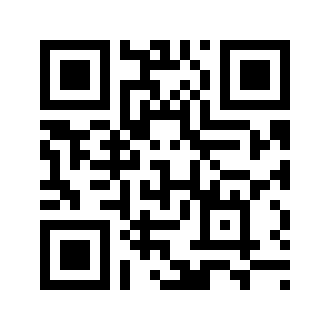 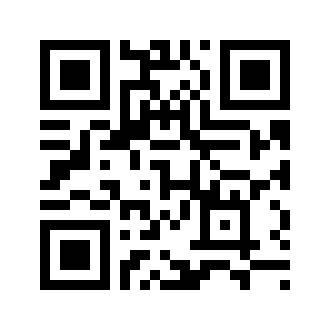 Сервисы Главного управления по вопросам миграции МВД России
https://гувм.мвд.рф
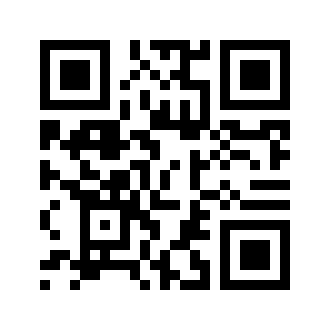 Прохождение собеседования
При проведении собеседования комиссией задаются  вопросы, позволяющие определить умение иностранного гражданина или лица без гражданства:
создавать монологические высказывания
принимать участие в диалоге в бытовых ситуациях
поддержать беседу
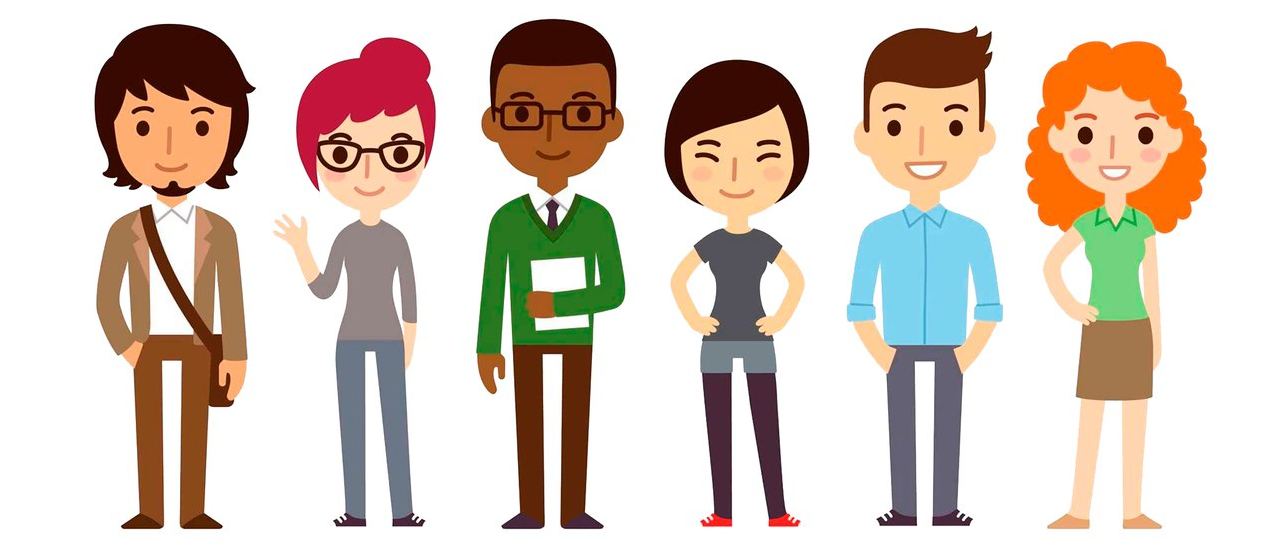 Приказом МВД России от 16.04.2020 № 227 «Об организации работы комиссий по признанию иностранного гражданина или лица без гражданства носителем русского языка» (вступил в силу 17.06.2020), утверждены Единые критерии признания иностранного гражданина или лица без гражданства носителем русского языка
Прохождение собеседования
Членами комиссии Вам будут заданы 3 основных вопроса

ОБРАТИТЕ ВНИМАНИЕ: 1 и 2 вопрос, которые касаются биографических сведений о заявителе и рассказе о Российской Федерации, являются обязательными и представлены в каждом варианте 

Ответы на вопросы предполагают развернутый ответ заявителя и его участие в диалоге с членами комиссии в рамках заданной тематики
Демонстрационный перечень вопросов:
1. Расскажите кратко о себе 
(фамилия, имя, отчество (при их наличии), дата и место рождения, данные о полученном образовании с указанием учебных организаций, данные о трудоустройстве и общем трудовом стаже, данные о семейном положении (о супруге, детях, родителях)
2. Расскажите кратко о Российской Федерации 
(в рассказ можно включить, например:
национальный состав населения, 
столица РФ, флаг РФ, герб РФ, 
достопримечательности, климат, 
окружающая среда, исторические даты, 
культурное наследие, политические партии и т.п.)
3*. Какими мотивами Вы руководствуетесь в намерении приобрести гражданство Российской Федерации? 
*Третий вопрос сформирован из перечня вопросов, позволяющих определить уровень сформированности у иностранного гражданина или лица без гражданства коммуникативно-речевой компетенции по русскому языку
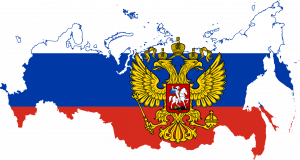 РЕЗУЛЬТАТ
по результатам собеседования с иностранным гражданином или лицом без гражданства комиссия принимает решение
о признании носителем русского языка
(выдается решение о признании носителем русского языка, срок действия которого не ограничен)
о непризнании носителем русского языка 
(выдается выписка из протокола о непризнании носителем русского языка) *Повторное обращение возможно не ранее чем по истечении одного года после принятия предыдущего решения
Решение комиссии дает право:
подать заявление о выдаче вида на жительство минуя стадию оформления разрешения на временное проживание
при наличии вида на жительство, подать заявление о приеме в гражданство Российской Федерации в упрощенном порядке в соответствии с частью 2.1 статьи 14 Федерального закона от 31.05.2002         № 62-ФЗ «О гражданстве Российской Федерации»